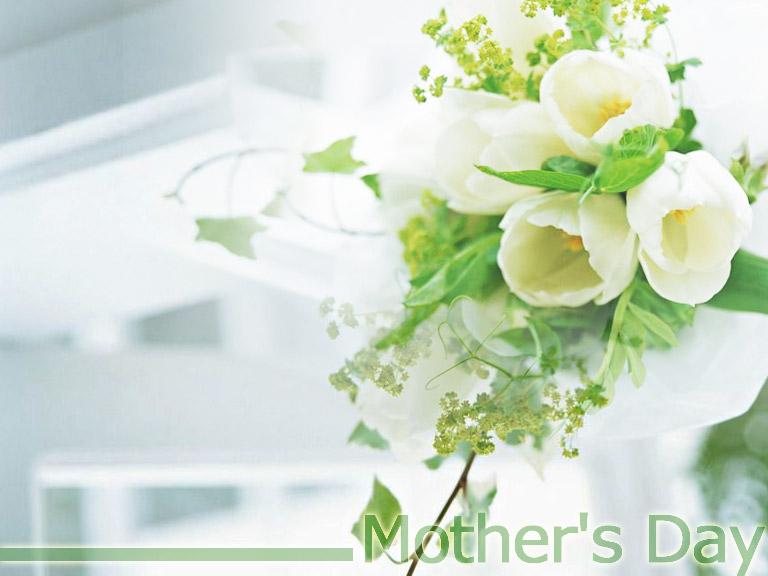 HDH - TV tuần 27( tiết 1)
Bài 1: Đọc bài sau và trả lời câu hỏi:
Rừng dừa, động cát Tam Quan
        Nhà tôi nằm lọt thỏm trong một rừng dừa, những rặng dừa bước vào cuộc đời của tôi, đã dính kết tuổi thơ tôi bằng những tình cảm quê nhà thiêng liêng.
        Làm sao có thể quên những món quà quê và cả bầu trời dừa ngát xanh, râm mát, dù đang là mùa hè nắng chang chang. Chúng tôi xúm xít bên nhau ăn ngon lành bánh tráng cốt nước dừa nướng lên vừa béo vừa giòn thơm, những tô củ lang ngào đường trộn cơm dừa bào sợi dẻo ngọt. Những đợt hái dừa, hiếm khi trẻ con vắng mặt. Trong trí óc non nớt của chúng tôi đó là những ngày hội của tuổi thơ. Chúng tôi chờ người lớn bổ dừa để xin những cái phổi (mộng dừa). Phổi dừa to xôm xốp ăn sần sật ngon vô kể. Vẫn còn đó cảm giác ngọt lịm, khi ngửa cổ tu bằng hết trái dừa xiêm vườn nhà. Ngọt từ đầu lưỡi trở đi, ngọt thấm đến tận ruột gan.
        Rồi đến lúc chúng tôi làm quen với những động cát ven biển. Leo đến rũ chân từ động này đến động khác đuổi theo những chú còng gió hay tuột từ đỉnh những động cát cao đến chóng mặt xuống tận bãi trong tiếng cười nắc nẻ của bạn bè. Nghịch cát chán thì chúng tôi chơi trận giả. Cả rừng phi lao lúc đó biến thành trận địa của hai cánh quân. Chiều về, dưới chân động cát, tôi lại ngồi một mình cùng nỗi buồn man mác đầu tiên và dõi nhìn khơi xa, nơi chỉ còn mỗi một màu nước xanh sẫm bao la.
          Lớn lên, theo người thân, tôi lưu lạc khắp nơi. Ở đâu, cũng thương, cũng nhớ, cũng nhiều kỉ niệm nhưng chẳng nơi nào như Tam Quan quê tôi – nơi có những rặng dừa, động cát đã in trọn vẹn dấu ấn tuổi thơ sáng đẹp tuyệt vời.
                                                                                                                    (Vĩnh Hoan)
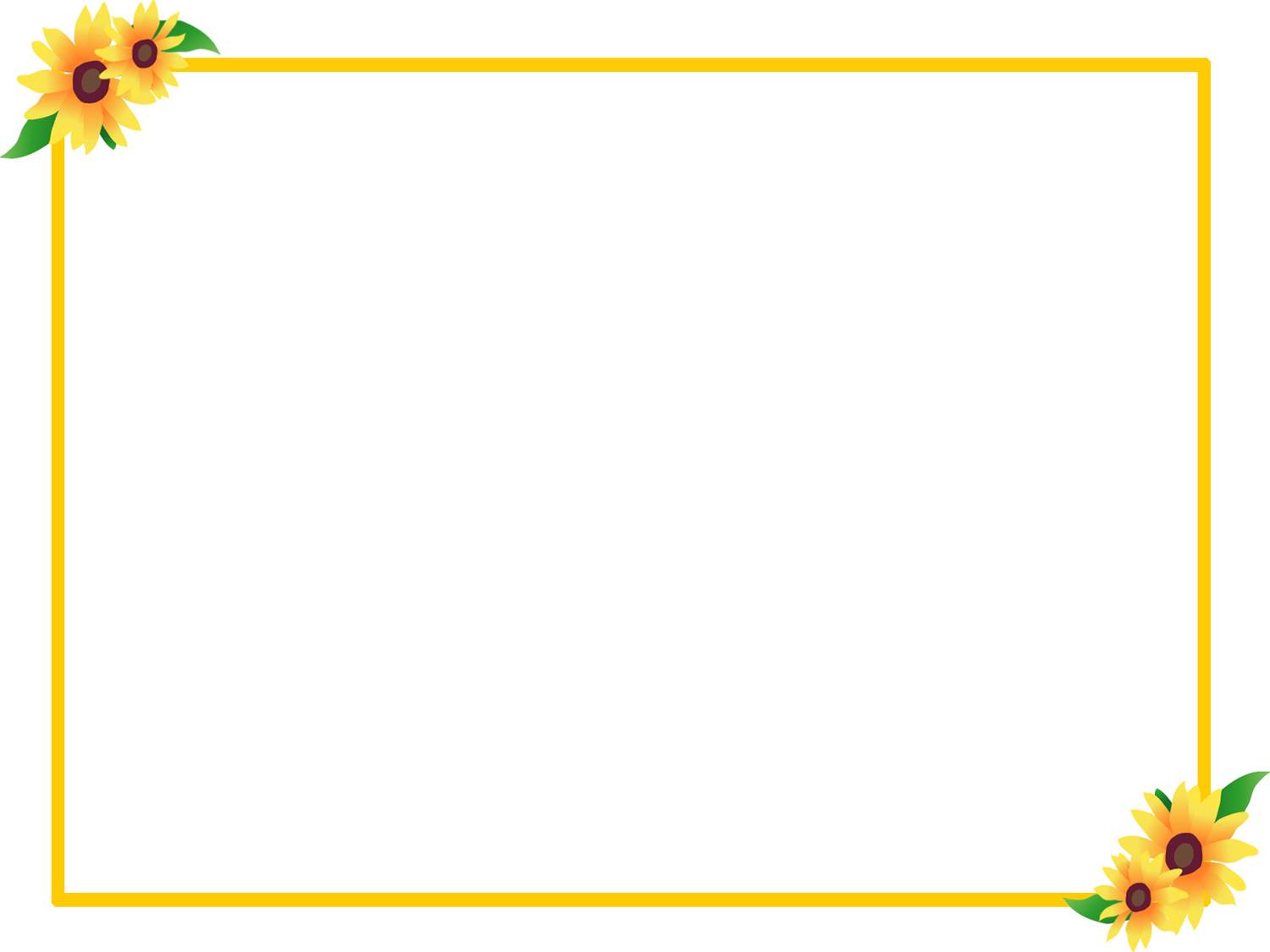 a) Nhà của nhân vật “tôi” nằm ở đâu?
Nhà của nhân vật “tôi”nằm lọt thỏm trong một rừng dừa.
b) Ngày hội của tuổi thơ đối với trẻ con làng dừa là khi nào?
Ngày hội tuổi thơ đối với trẻ con làng dừa là khi đến đợt hái dừa.
c) Khi người lớn bổ dừa, trẻ con trong làng thường xin gì?
Khi người lớn bổ dừa, trẻ con trong làng thường xin những cái phổi (mộng dừa)
d) Em cảm nhận được điều gì về tình cảm của nhân vật tôi đối với quê hương?
Dù có đi đâu bao xa thì tác giả vẫn luôn nhớ về những kỉ niệm thơ bé, tự hào về quê hương của chính mình.
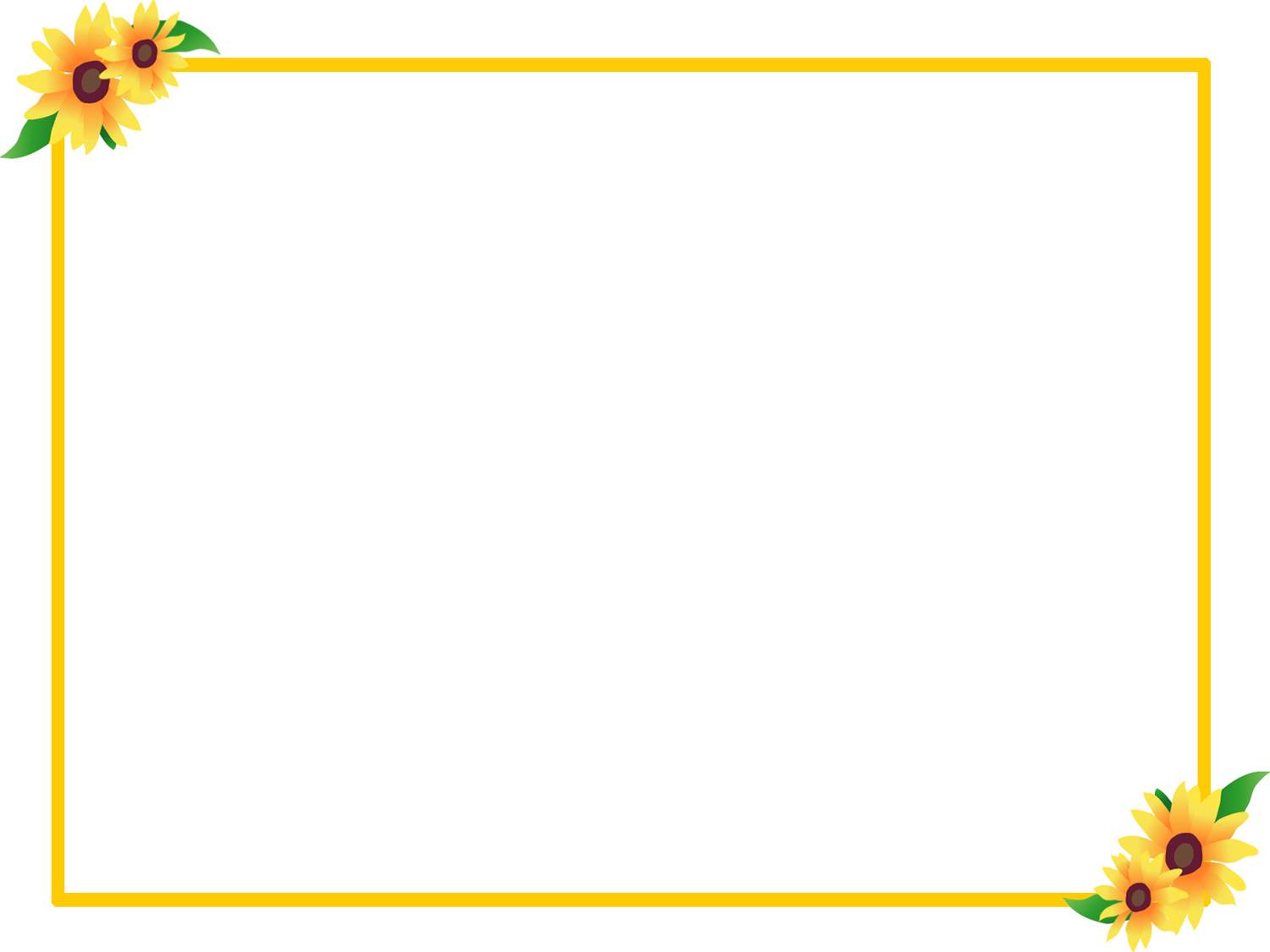 Bài 2: Gạch dưới những quan hệ từ có tác dụng liên kết câu trong đoạn văn:
Chị Hằng kể: Tuần trước, Cuội út sang Sao Hoả chơi, trót ăn nhiều quá một loại quả gì đó nên bây giờ cứ ngủ lăn lóc. Cuội còn cho biết Sao Hoả có một loại thuốc, uống vào sẽ hết cơn buồn ngủ khủng khiếp này. Nhưng chị Hằng không thể đi lấy loại thuốc đó được. Vì vậy, thông báo tin này để tất cả các bạn đánh thức Cuội út dậy, nếu không chẳng ai chăn trâu cả.
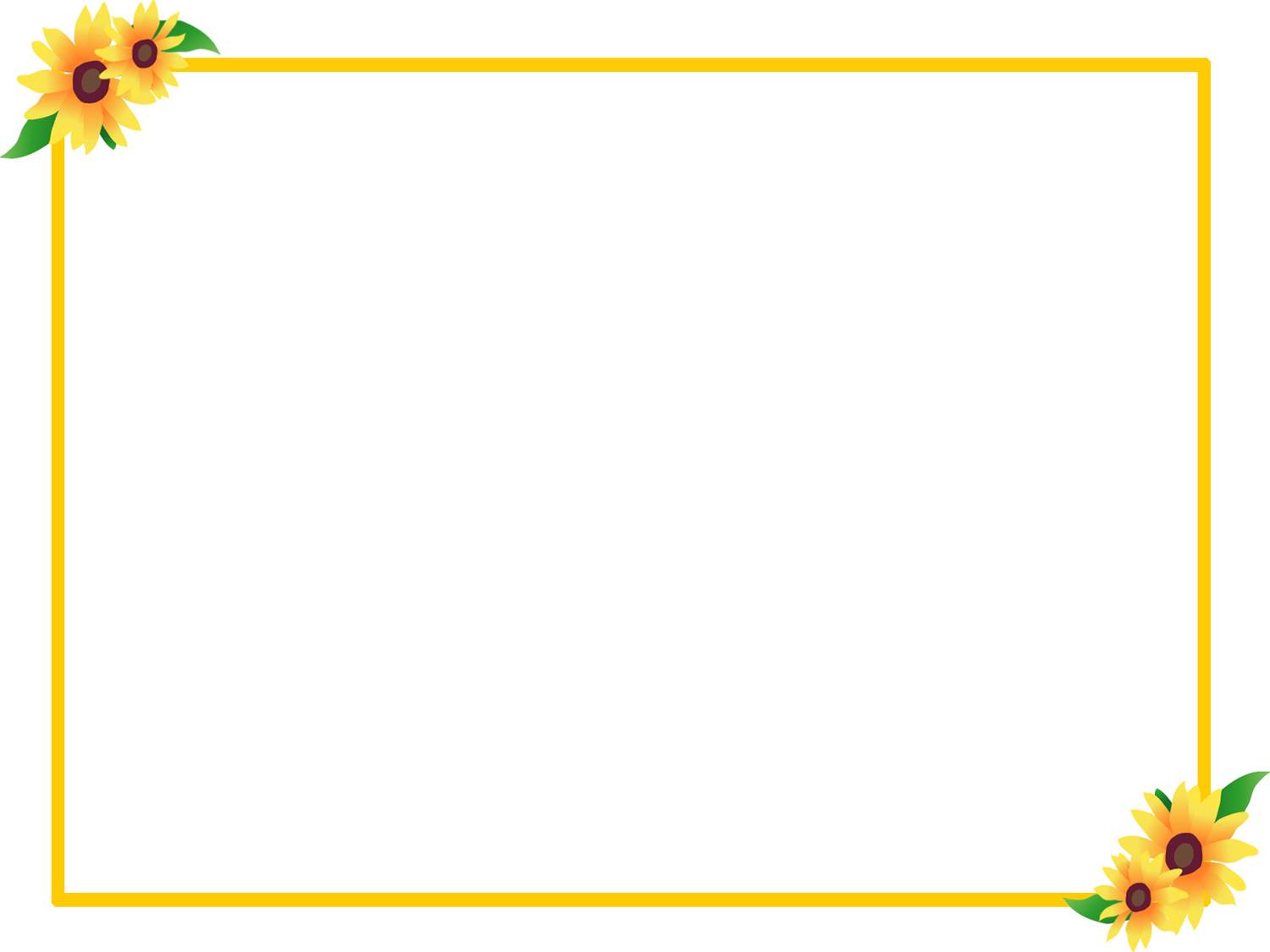 Bài 3: Đoạn đối thoại dưới đây có chỗ dùng từ nối sai, chữa lại cho đúng.
- Đi tắm, đi tắm đi.
- Tắm à? Tôi thốt lên sung sướng.
- Mau lên, bọn thằng Dũng đi hết rồi.
Vì tôi chợt nhớ ra:
- Mẹ tớ không cho tớ đi chơi.
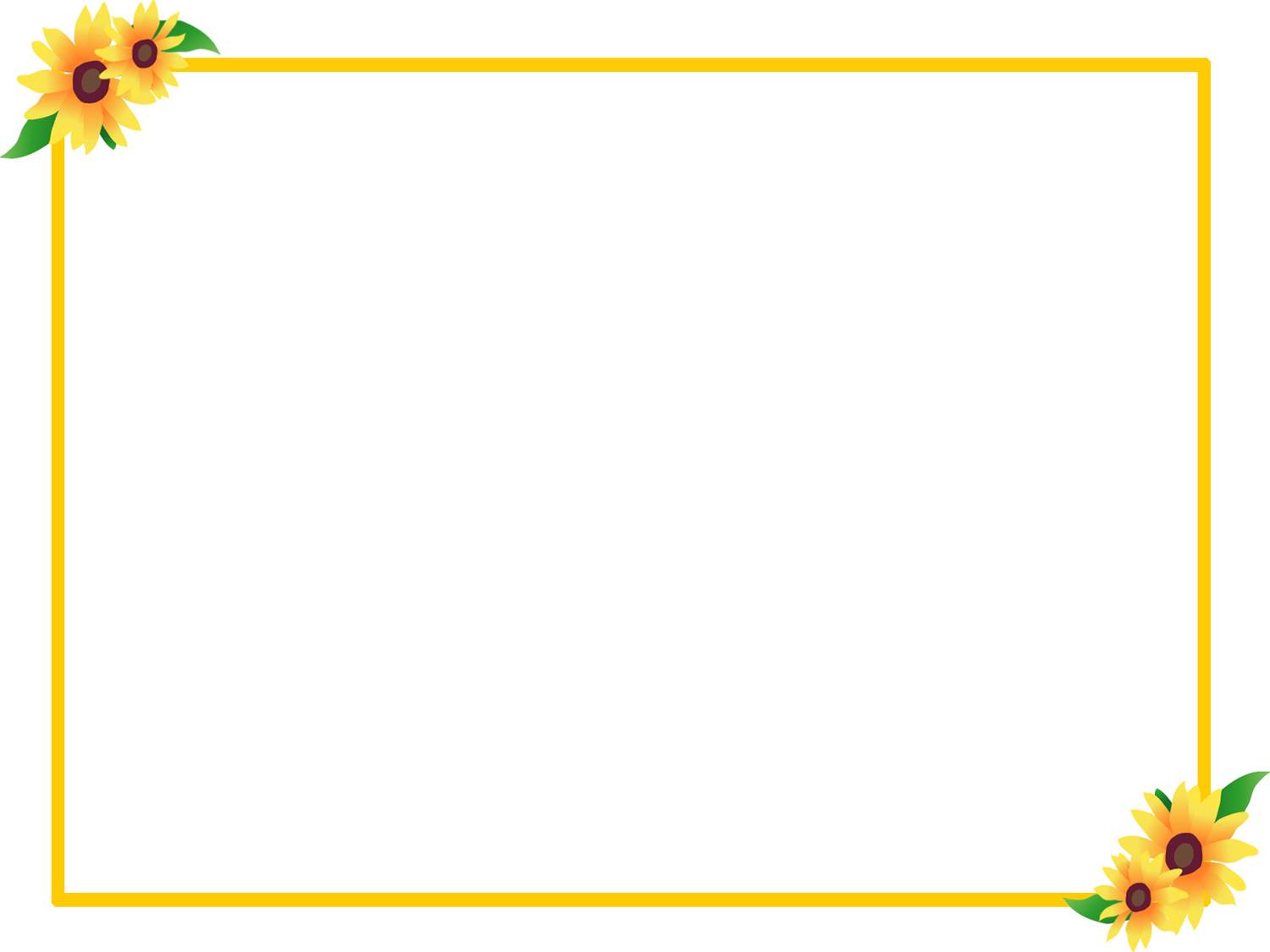 Bài 3: Đoạn đối thoại dưới đây có chỗ dùng từ nối sai, chữa lại cho đúng.
- Đi tắm, đi tắm đi.
- Tắm à? Tôi thốt lên sung sướng.
- Mau lên, bọn thằng Dũng đi hết rồi.
Nhưng tôi chợt nhớ ra:
- Mẹ tớ không cho tớ đi chơi.
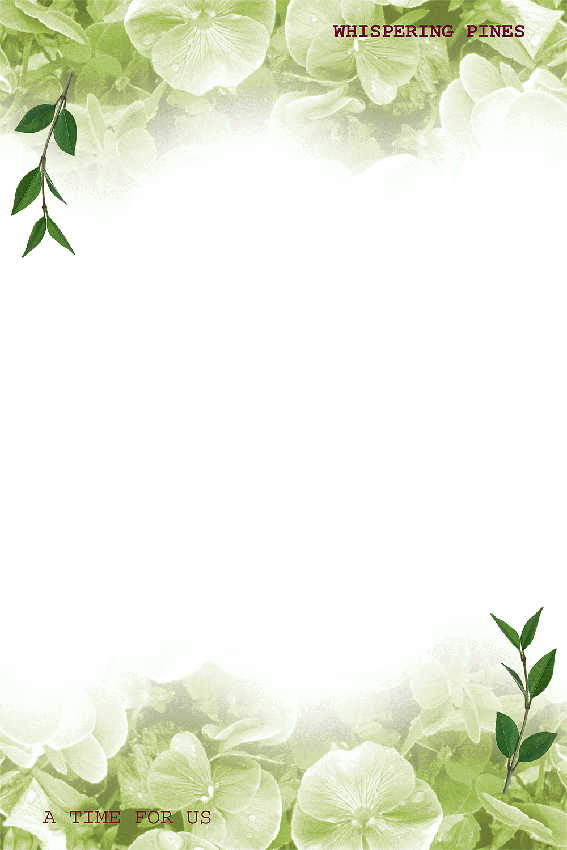 CHÀO CÁC EM !
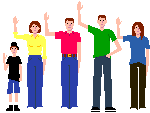